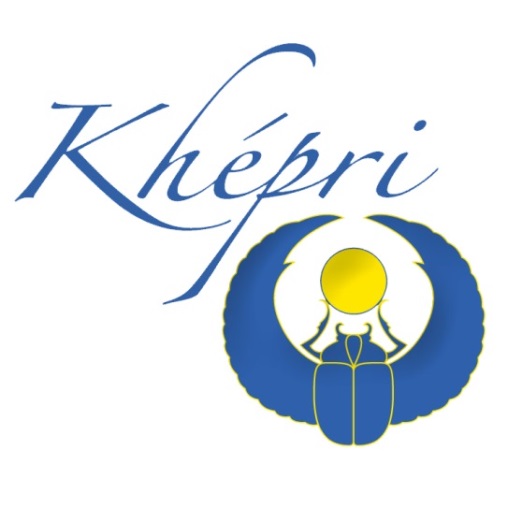 Centre SophroKhepri    Centre du Mieux-êtreSophrologie et Thérapies alternatives
Equilibre, Santé et Qualité de vie 
à l'école, au travail, en famille, à la retraite...

 Val de Marne – Nogent-sur-Marne

N.B.* Khépri : Venir à l'existence, Etre et Devenir"
Page 1
SophroKhepri
Hiver-Printemps 2015
7. Business Plan
Comptes d’exploitation 
Plan de financement
Bilans
BFR
SophroKhepri
Hiver-Printemps 2015
Page 2
Contruction du CA - Ventes
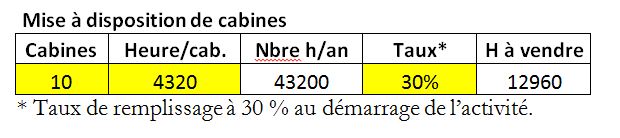 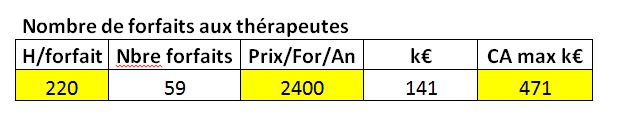 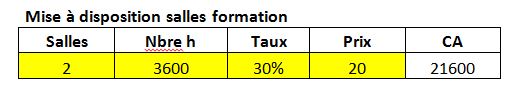 SophroKhepri
Hiver-Printemps 2015
Page 3
Comptes d’exploitation
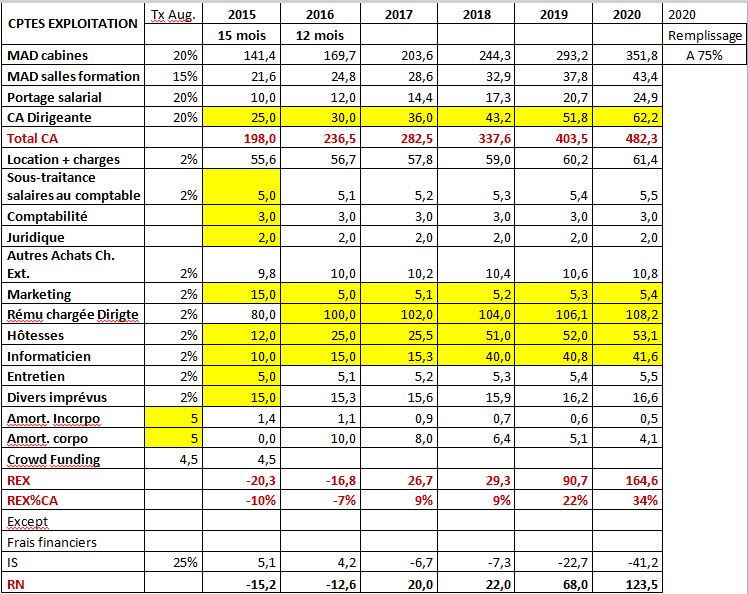 SophroKhepri
Hiver-Printemps 2015
Page 4
Plan de financement
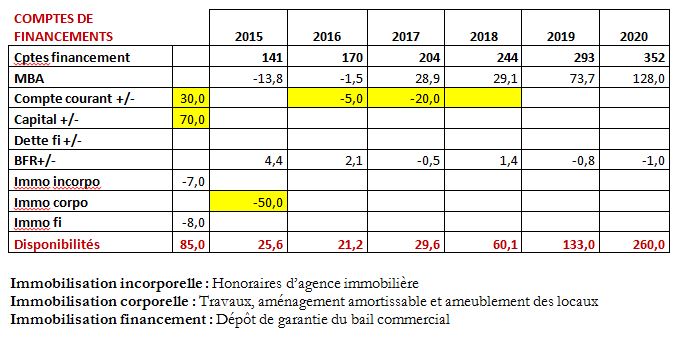 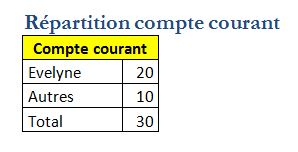 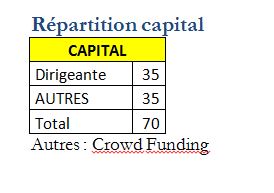 SophroKhepri
Hiver-Printemps 2015
Page 5
Bilans
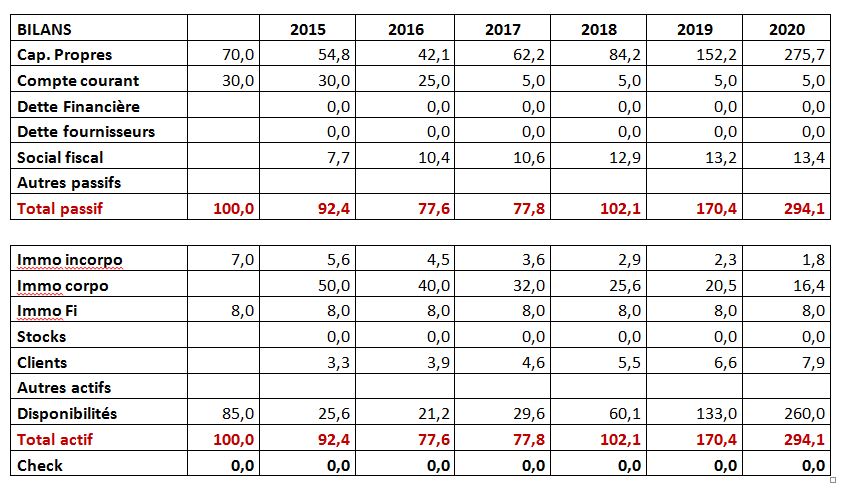 SophroKhepri
Hiver-Printemps 2015
Page 6
BFR
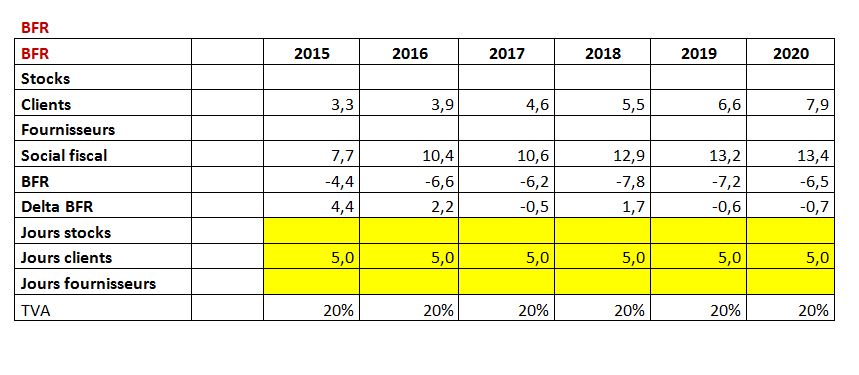 SophroKhepri
Hiver-Printemps 2015
Page 7